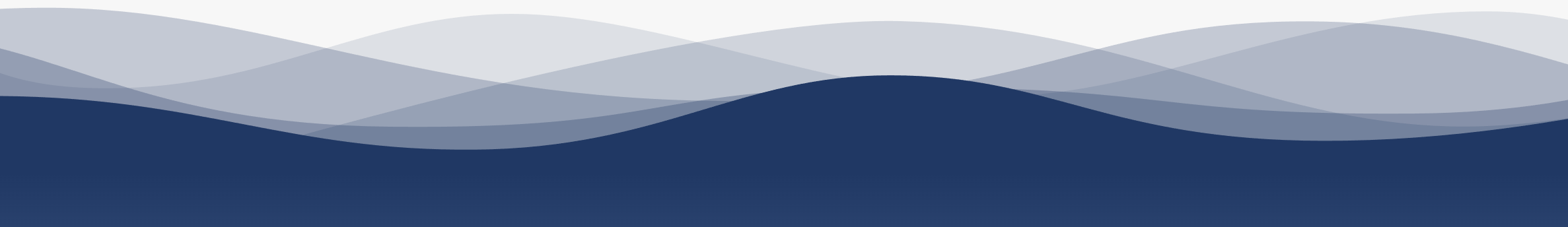 1
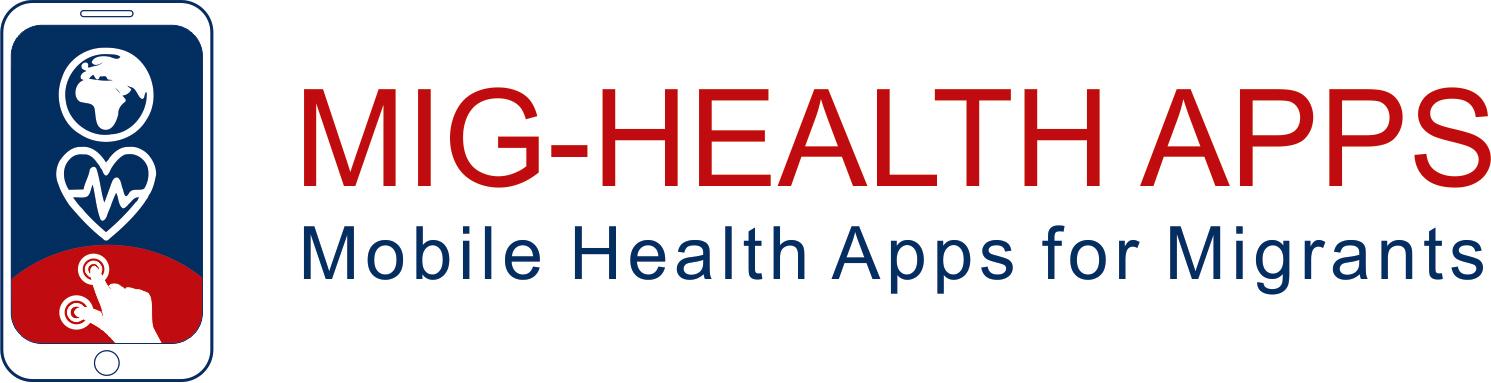 7
2
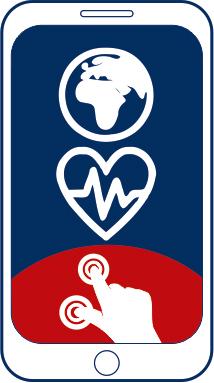 8
3
9
https://apps4health.eu/
4
Module 3 - Session d'auto-apprentissage (3.3)Applications de santé pour l'activité physique
10
5
11
6
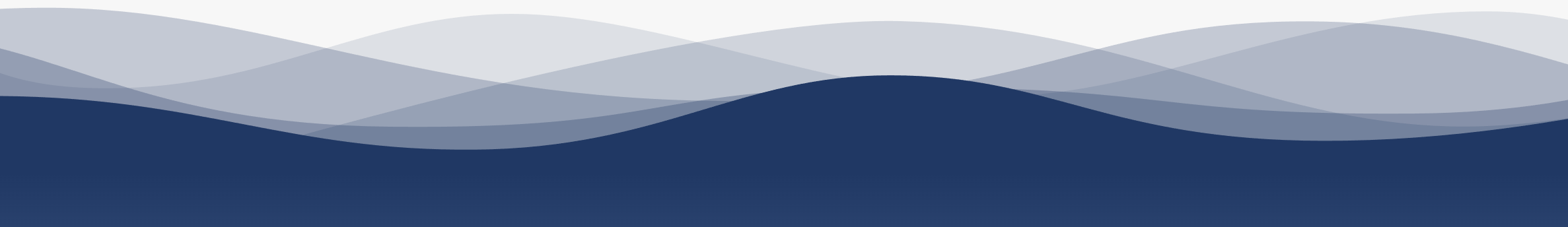 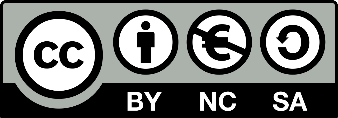 Financé par l'Union européenne. Les points de vue et opinions exprimés n'engagent que leurs auteurs et ne reflètent pas nécessairement ceux de l'Union européenne ou de l'Agence exécutive européenne pour l'éducation et la culture (EACEA). Ni l'Union européenne ni l'EACEA ne peuvent en être tenues pour responsables.
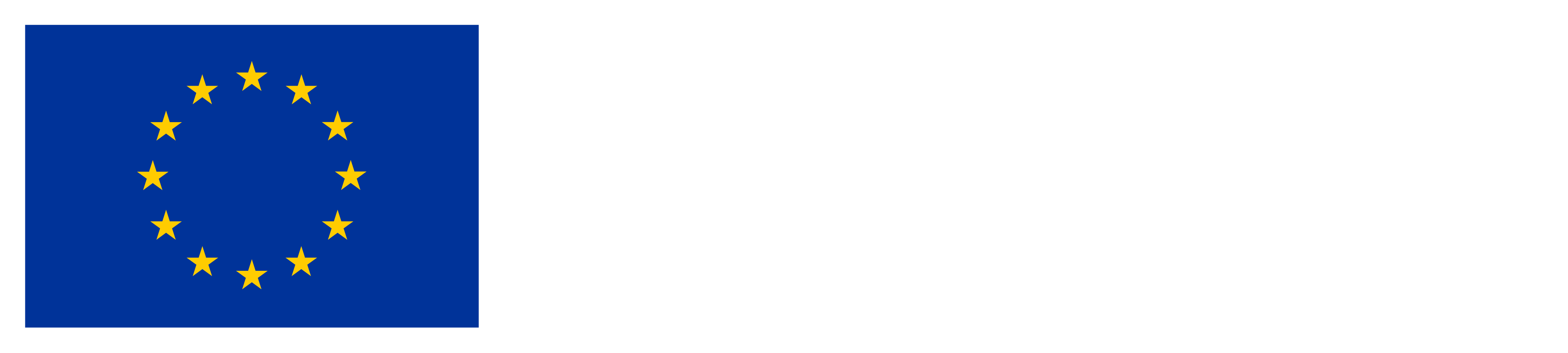 Partenaires
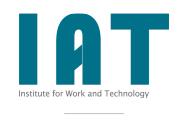 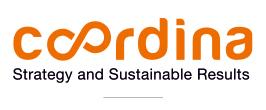 WESTFALISCHE HOCHSCHULE GELSENKIRCHEN,BOCHOLT, RECKLINGHAUSEN
GELSENKIRCHEN, ALLEMAGNE
www.w-hs.de
COORDINA ORGANIZACIÓN DE EMPRESAS YRECURSOS HUMANOS, S.L.
VALENCIA, ESPAGNE
coordina-oerh.com
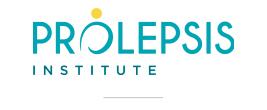 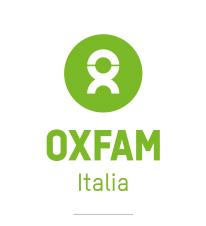 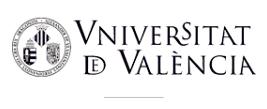 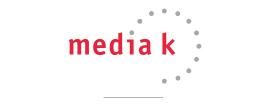 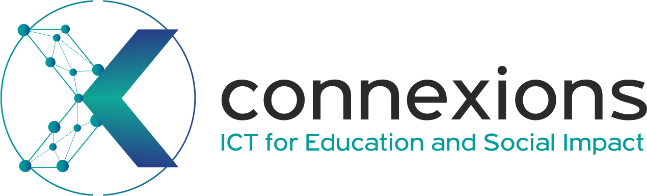 CONNEXIONS
ATHENES, GRECE
www.connexions.gr
PROLEPSIS
ATHENES, GRECEwww.prolepsis.gr
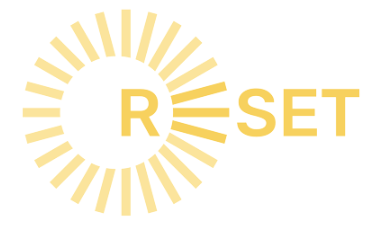 UNIVERSITAT DE VALENCIA
VALENCIA, ESPAGNE
www.uv.es
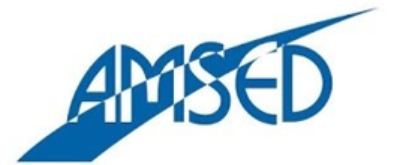 media k GmbH
Bad Mergentheim, ALLEMAGNE
www.media-k.eu
OXFAM ITALIA INTERCULTURA
AREZZO, ITALIE
www.oxfamitalia.org/
RESET
CHYPRE
www.resetcy.com
AMSED
STRASBOURG, FRANCE
www.amsed.fr
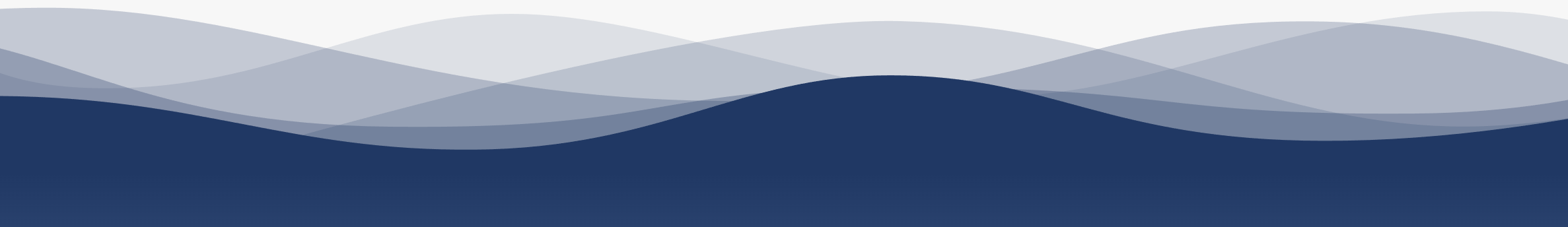 Auto-apprentissage soutenu par des outils de formation en ligne :Contenu
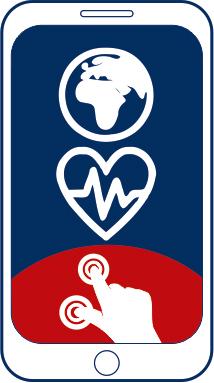 1. Quiz et auto-évaluation
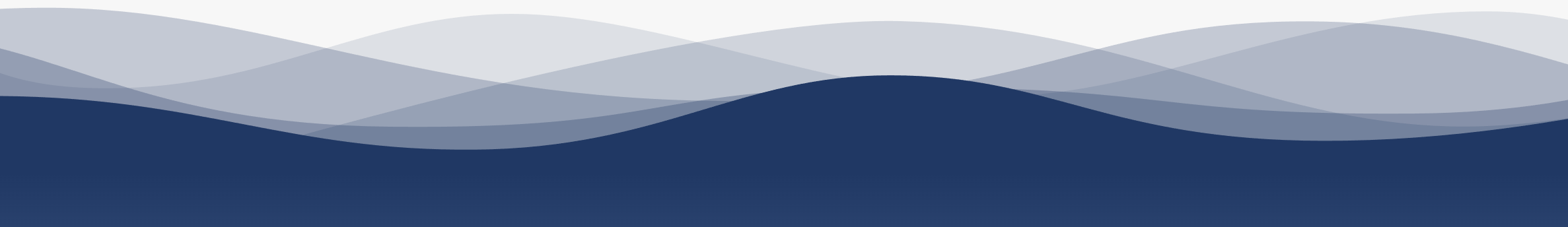 Applications de santé pour l'activité physique
3.3
Quel est le principal avantage de l'utilisation d'applications de fitness ?
Une seule réponse est correcte !
A. Rencontres avec des amis
B. Suivi et amélioration de la santé et de la condition physique.
C. Jouer à des jeux vidéo.
D. Suivi et amélioration de la santé et de la condition physique.
[Speaker Notes: Réponse correcte : B]
Applications de santé pour l'activité physique
3.3
Lequel des éléments suivants n'est PAS une caractéristique commune des applications de fitness ?
Une seule réponse est correcte !
A. Fixation des objectifs
B. Suivi des progrès
D. Streaming vidéo
C. Comptage des calories
[Speaker Notes: Réponse correcte : D]
Applications de santé pour l'activité physique
3.3
Que signifie l'expression "intégration de dispositifs portables" dans les applications de fitness ?
Une seule réponse est correcte !
B. Synchronisation avec les smartwatches et les trackers de fitness
A. La possibilité de commander des vêtements d'entraînement en ligne
D. Utiliser la réalité virtuelle pour faire de l'exercice
C. Partager les réalisations en matière de fitness sur les médias sociaux
[Speaker Notes: Réponse correcte : B]
Applications de santé pour l'activité physique
3.3
Comment les applications de fitness peuvent-elles aider les individus à gérer leur temps ?
Une seule réponse est correcte !
B. En fournissant des recettes pour des repas sains
A. En envoyant quotidiennement des citations inspirantes
C. En aidant les utilisateurs à planifier et à prioriser l'activité physique
D. En recommandant les meilleures émissions de télévision à regarder
[Speaker Notes: Réponse correcte : C]
Applications de santé pour l'activité physique
3.3
Laquelle des raisons suivantes est légitime pour passer d'une application de fitness à une autre ?
Une seule réponse est correcte !
A. L'application préférée de votre ami est différente
B. L'application a trop de fonctionnalités
C. La nouvelle application correspond mieux à vos objectifs et à vos préférences
D. Vous ne voulez plus faire d'exercice
[Speaker Notes: Réponse correcte : C]
Applications de santé pour l'activité physique
3.3
Les applications de santé peuvent suivre vos pas quotidiens et vous fournir des informations sur votre niveau d'activité physique.
Faux
Vrai
[Speaker Notes: Bonne réponse : VRAI]
Applications de santé pour l'activité physique
3.3
Les applications de santé peuvent fournir des plans d'entraînement personnalisés en fonction de vos objectifs et de votre niveau de forme actuel.
Faux
Vrai
[Speaker Notes: Bonne réponse : TURE]
Applications de santé pour l'activité physique
3.3
Faire correspondre les colonnes
Faites correspondre les colonnes !
A. HIIT (entraînement par intervalles à haute intensité)
A. Une forme d'exercice qui se concentre sur le renforcement des muscles centraux du corps par des mouvements précis et une respiration contrôlée.
B. Un régime de remise en forme qui incorpore divers mouvements fonctionnels exécutés à haute intensité, souvent en groupe.
B. Triathlon
C. Pilates
C. Combinaison d'exercices cardiovasculaires et musculaires effectués à haute intensité avec de courts intervalles de repos.
D. Sport d'endurance multidisciplinaire impliquant la natation, le cyclisme et la course à pied, généralement pratiqué de manière séquentielle au cours d'une même épreuve
D . CrossFit
[Speaker Notes: Les bonnes réponses :
A 🡪 C
B 🡪 D
C 🡪 AD 🡪 B]
Applications de santé pour l'activité physique
3.3
L'Organisation Mondiale de la Santé recommande au moins 60 minutes d'activité physique d'intensité modérée à vigoureuse par jour.
Vrai
Faux
[Speaker Notes: Bonne réponse : VRAI]
Applications de santé pour l'activité physique
3.3
L'exercice cardiovasculaire est le seul moyen de brûler efficacement les graisses
Faux
Vrai
[Speaker Notes: Bonne réponse : FAUX]
Applications de santé pour l'activité physique
3.3
Les jours de repos sont tout aussi importants que les jours d'entraînement pour progresser
Faux
Vrai
[Speaker Notes: Bonne réponse : VRAI]
Applications de santé pour l'activité physique
3.3
Les courbatures après une séance d'entraînement signifient que vous vous êtes blessé.
Faux
Vrai
[Speaker Notes: Bonne réponse : FAUX]
Applications de santé pour l'activité physique
3.3
Soulever des poids lourds est le seul moyen de développer des muscles
Vrai
Faux
[Speaker Notes: Bonne réponse : FAUX]
Applications de santé pour l'activité physique
3.3
L'entraînement par intervalles de haute intensité (HIIT) est plus efficace pour la perte de graisse que le cardio en continu.
Vrai
Faux
[Speaker Notes: Bonne réponse : VRAI]
Applications de santé pour l'activité physique
3.3
La pratique d'une activité physique régulière peut améliorer la santé mentale et les fonctions cognitives.
Faux
Vrai
[Speaker Notes: Bonne réponse : VRAI]
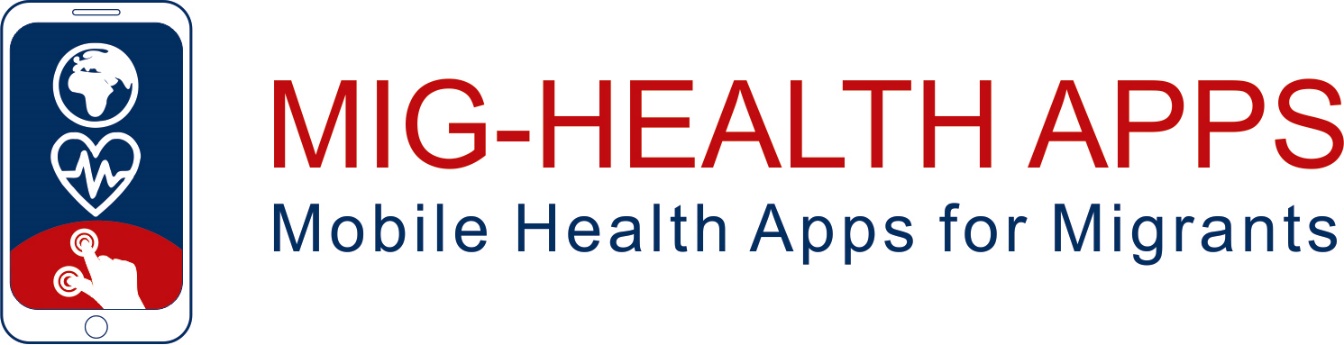 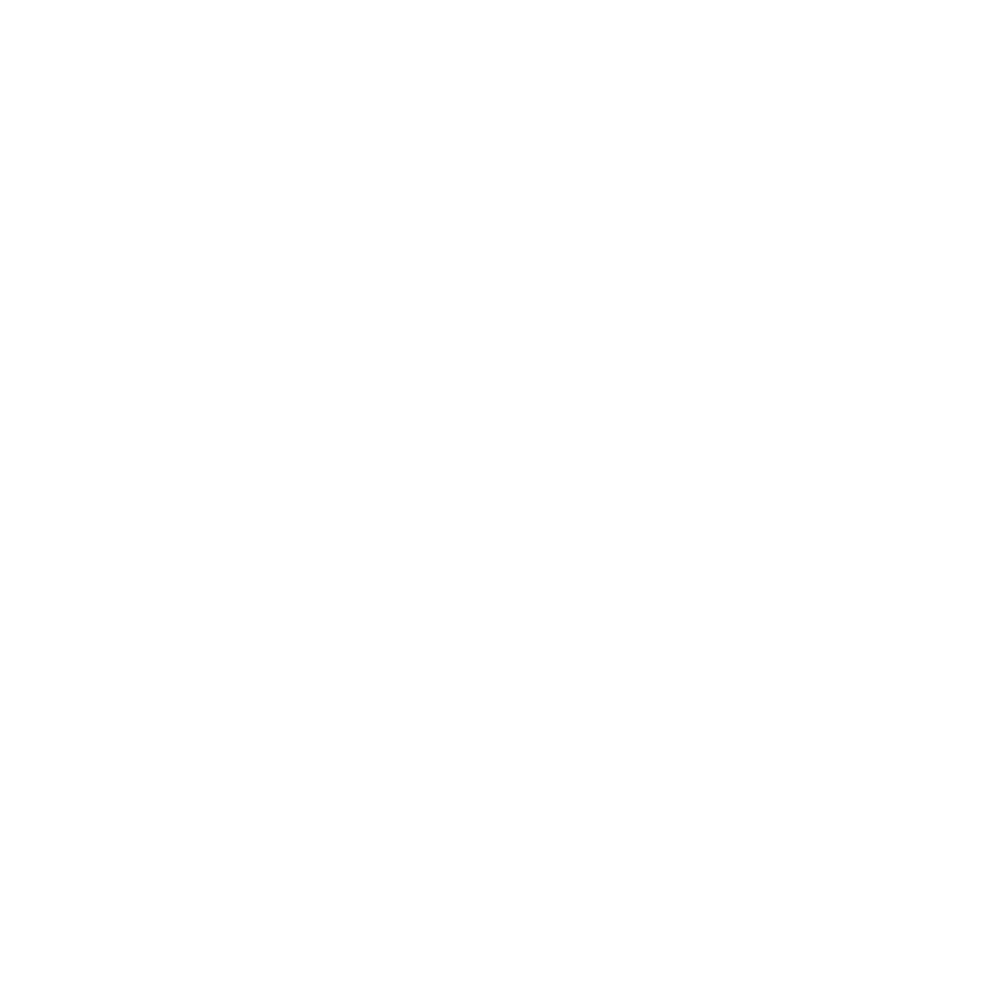 Félicitations !Vous avez terminé l'auto-apprentissage de ce module !
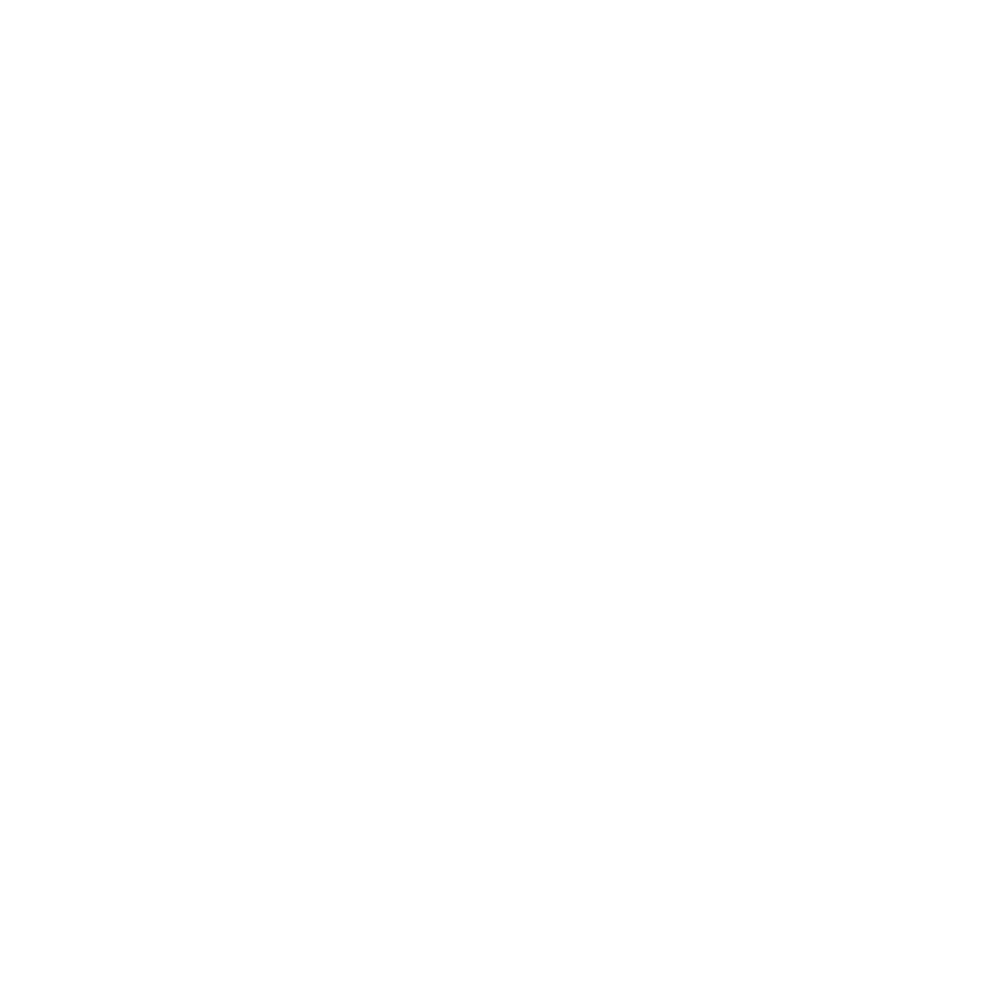 Financé par l'Union européenne. Les points de vue et opinions exprimés n'engagent que leurs auteurs et ne reflètent pas nécessairement ceux de l'Union européenne ou de l'Agence exécutive européenne pour l'éducation et la culture (EACEA). Ni l'Union européenne ni l'EACEA ne peuvent en être tenues pour responsables.
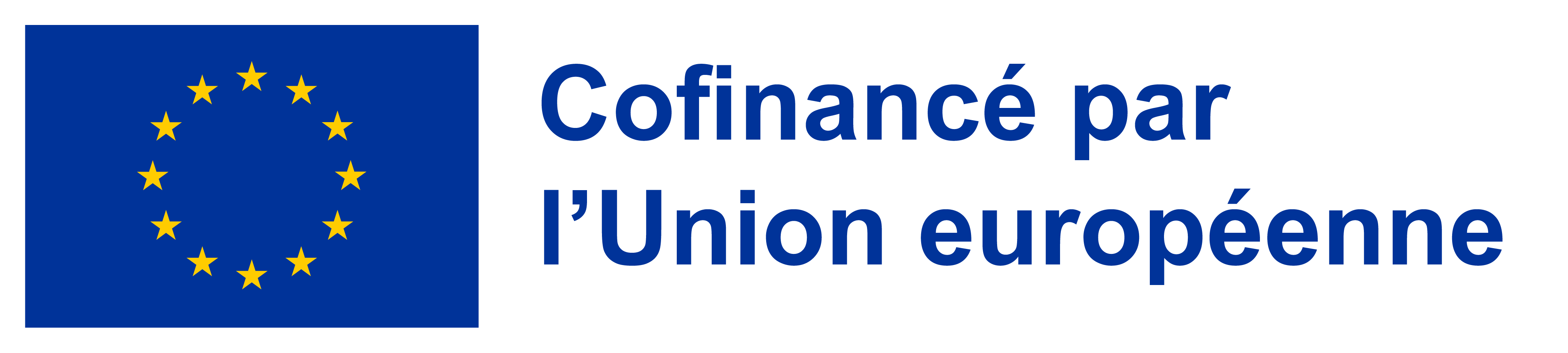